PDO Second Alert
Date: 17.04.18 	Incident title: HiPo

 What happened?

   On the 17 April a driver and one passenger travelled from Muscat to Lekhwair  to attend a meeting before continuing onwards with their journey to Yibal. At 13:39 hrs the driver lost control of the vehicle, and it was driven across the road into the oncoming lane and then into soft terrain (sand) resulting in the rollover.  Both employees received minor injuries. 

Your learning from this incident…
You must have an adequate rest before your drive
Drivers must take regular breaks
Follow the prescribe JMP. 
JMP only to be issued on the day 
Driver must  adhere to the speed limits 
Staff must follow Life Saving Rules 
Passengers to Intervene if the driver is over speeding
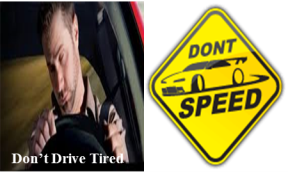 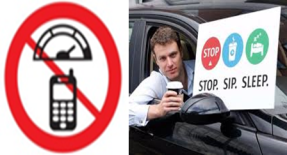 Tiredness and Speed Can Kill!
1
Management self audit
Date: 17.04.2018      Incident title: HiPo
As a learning from this incident and to ensure continual improvement all contract managers must review their HSE HEMP against the questions asked below        

Confirm the following:

Do you ensure that Journey managers check the condition of the vehicle and driver before issuing a JMP?
Do you ensure that your drivers fit to drive?
Do you ensure that your vehicles comply with SP2000v4?
Do you ensure that your IVMS is  PDO approved ?
Do you ensure that you monitor your IVMS correctly and give adequate feed back to drivers or apply management consequences as required?
2
[Speaker Notes: Make a list of closed questions (only ‘yes’ or ‘no’ as an answer) to ask other contractors if they have the same issues based on the management or HSE-MS failings or shortfalls identified in the investigation. Pretend you have to audit other companies to see if they could have the same issues.]